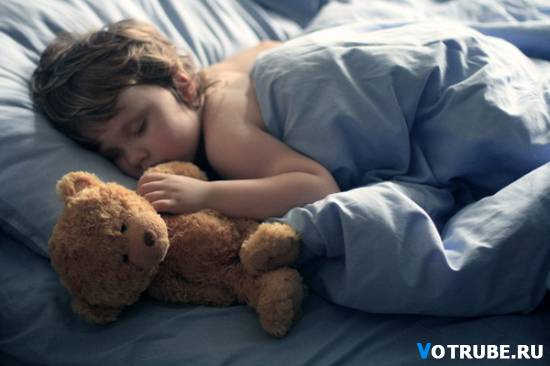 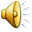 ПОЧЕМУ МЫ  СПИМ ?
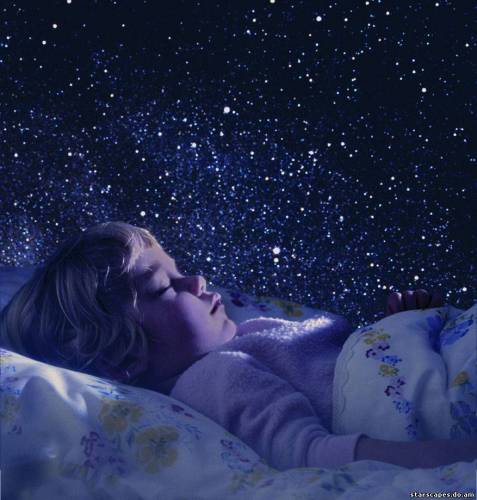 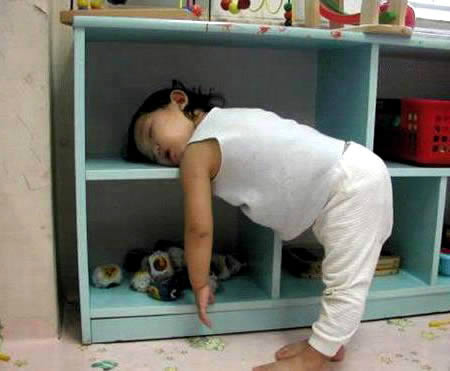 Утром быть бодрым и весёлым
отдохнуть
мы спим, чтобы…
Посмотреть интересные сны
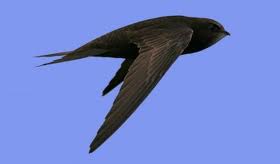 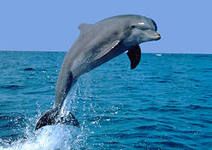 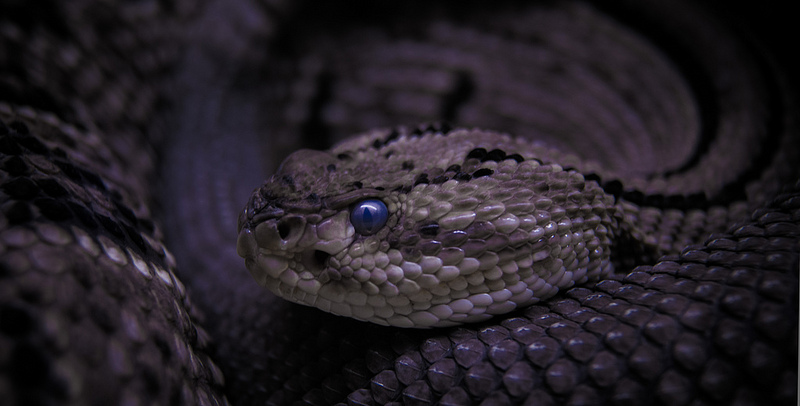 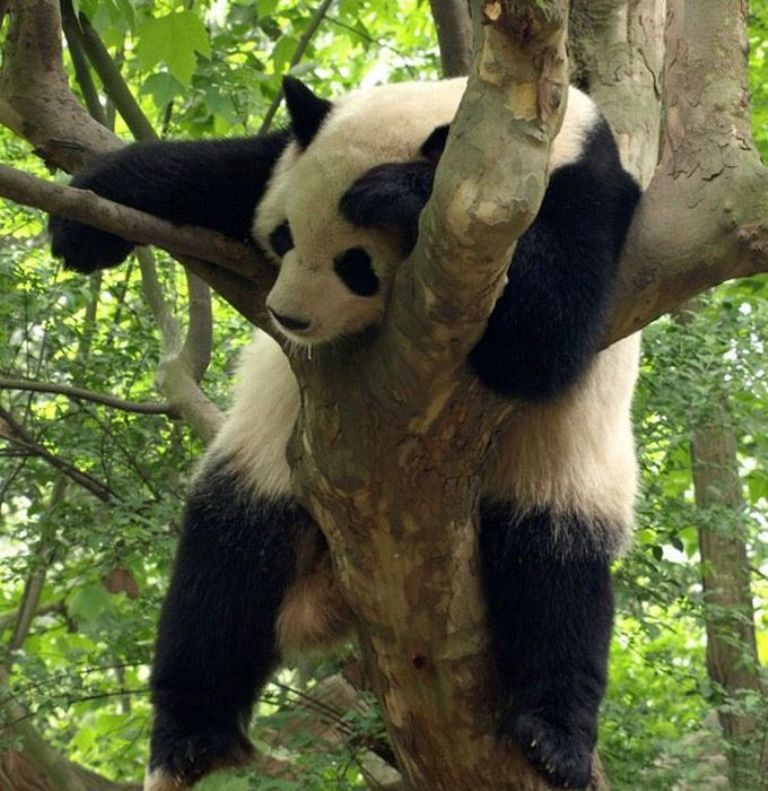 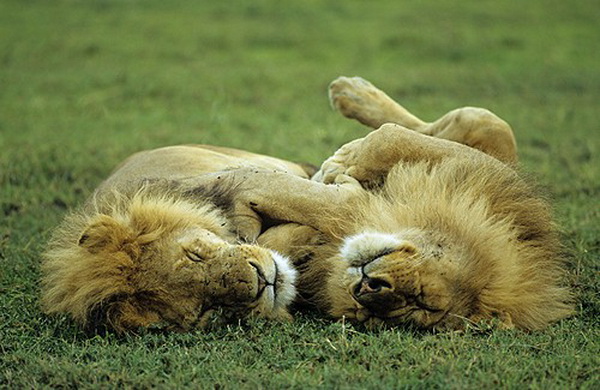 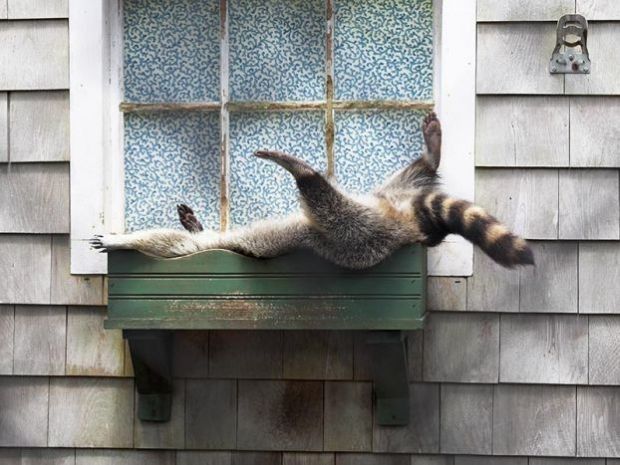 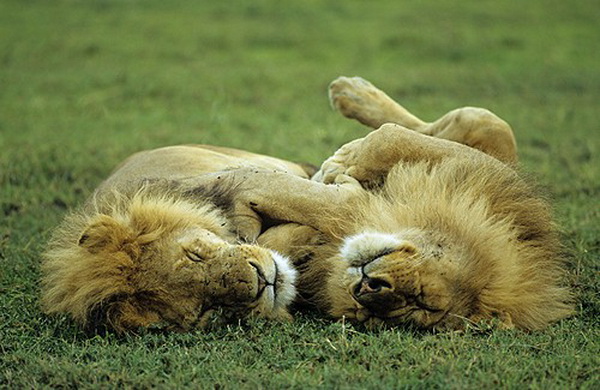 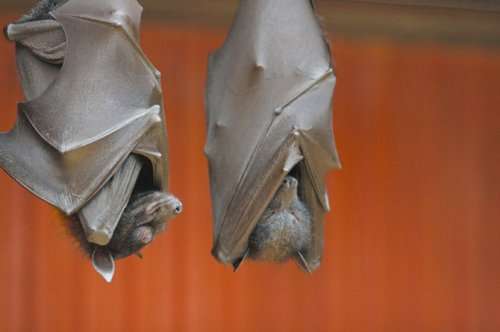 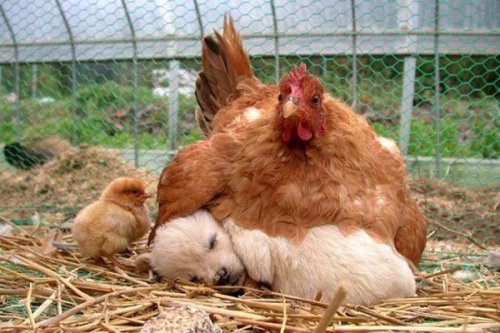 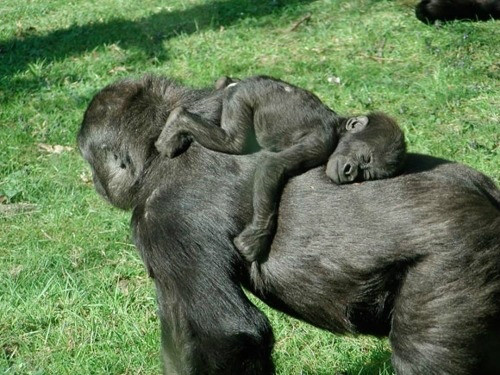 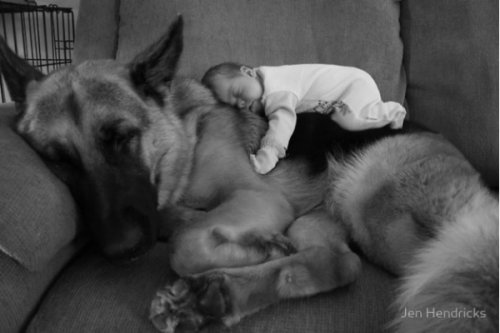 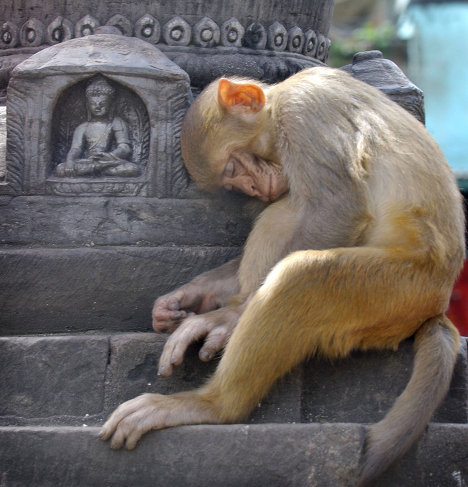 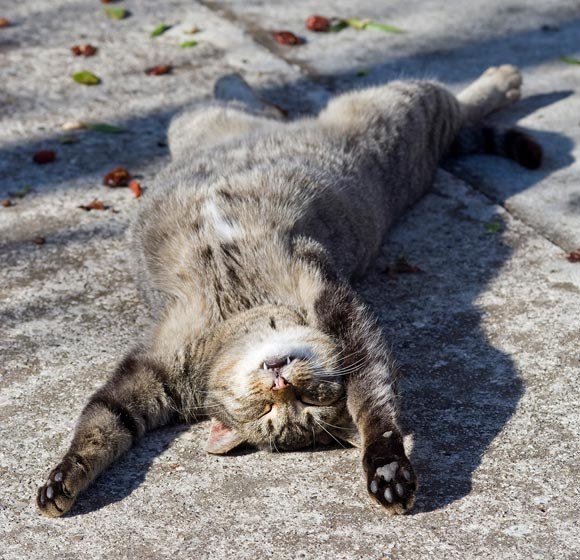 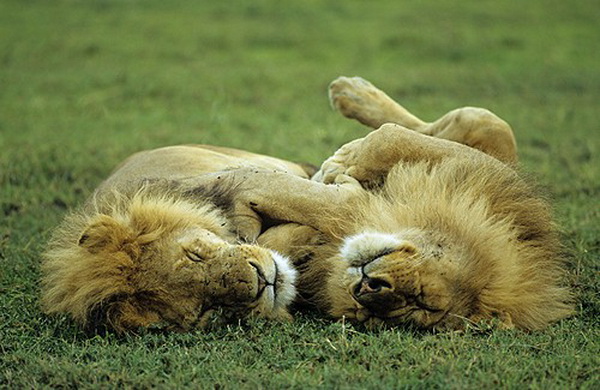 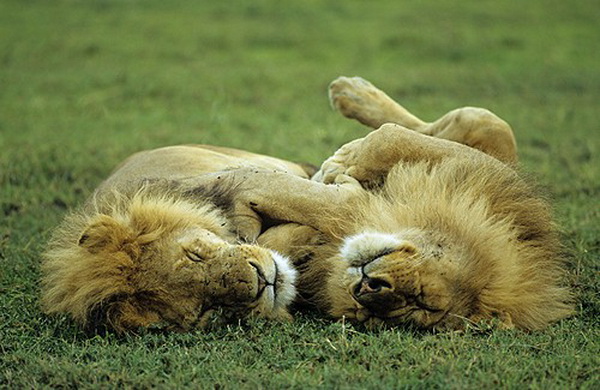 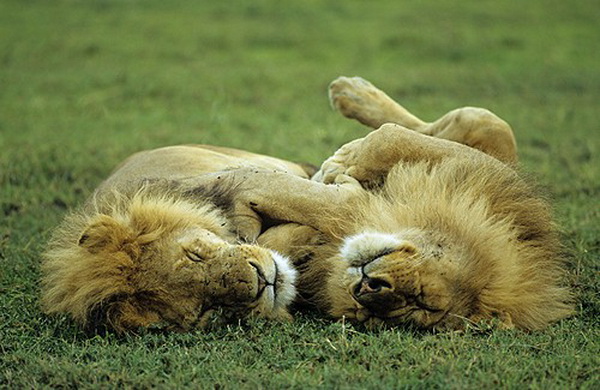 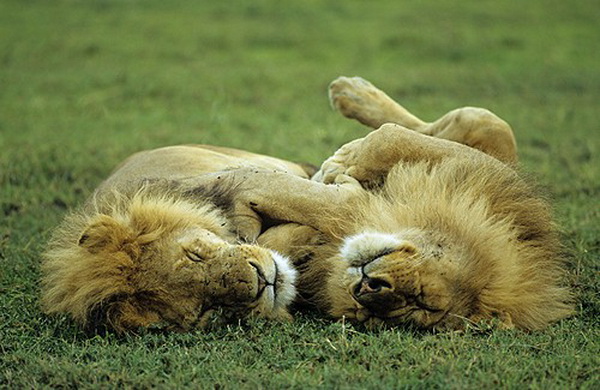 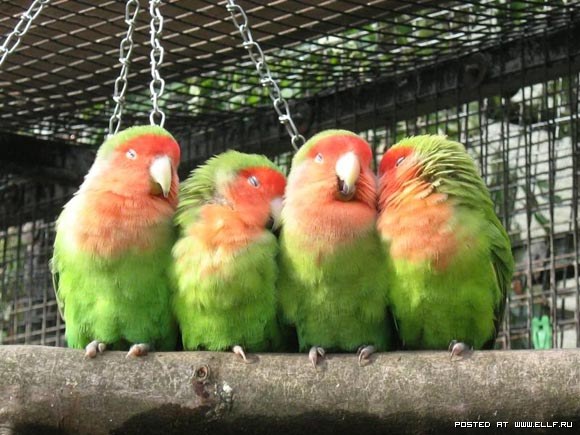 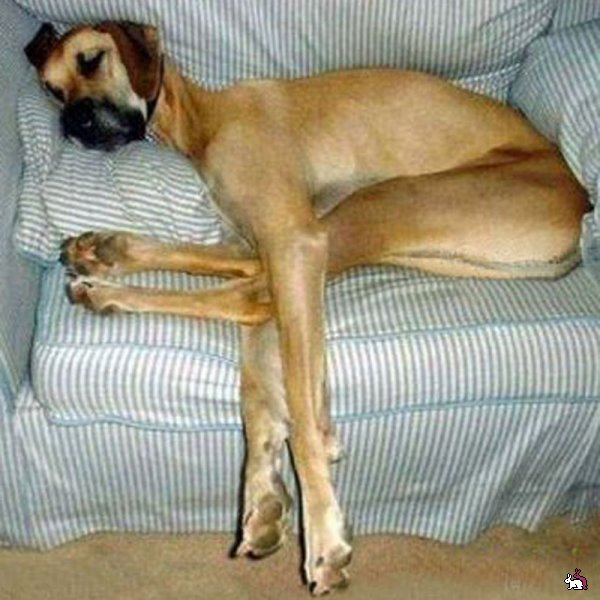 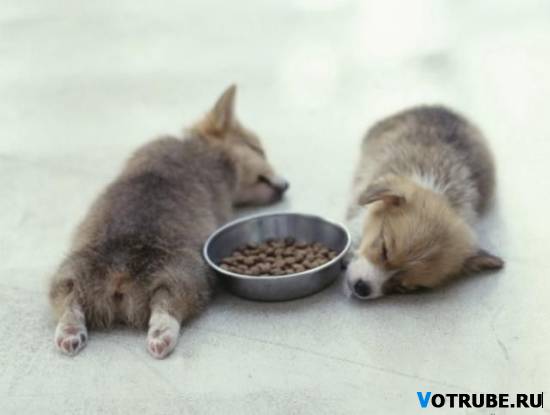 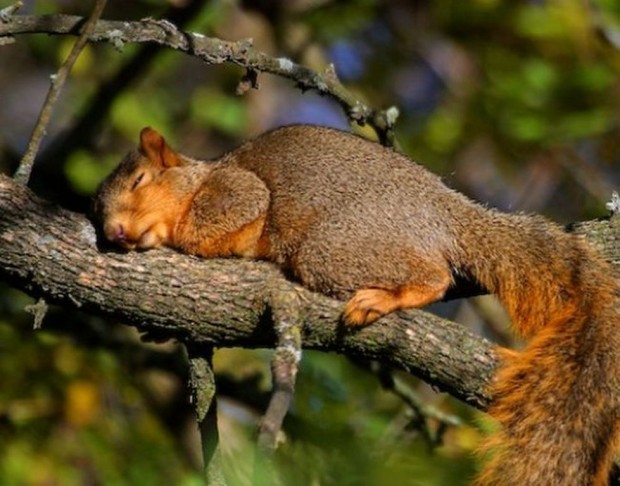 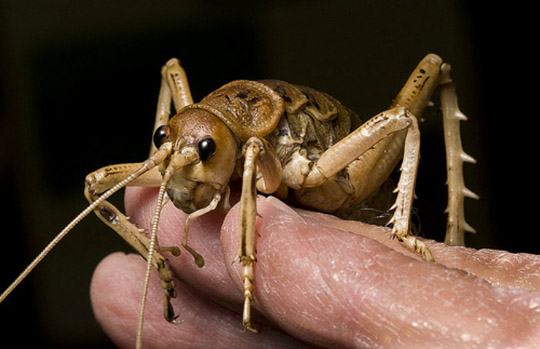 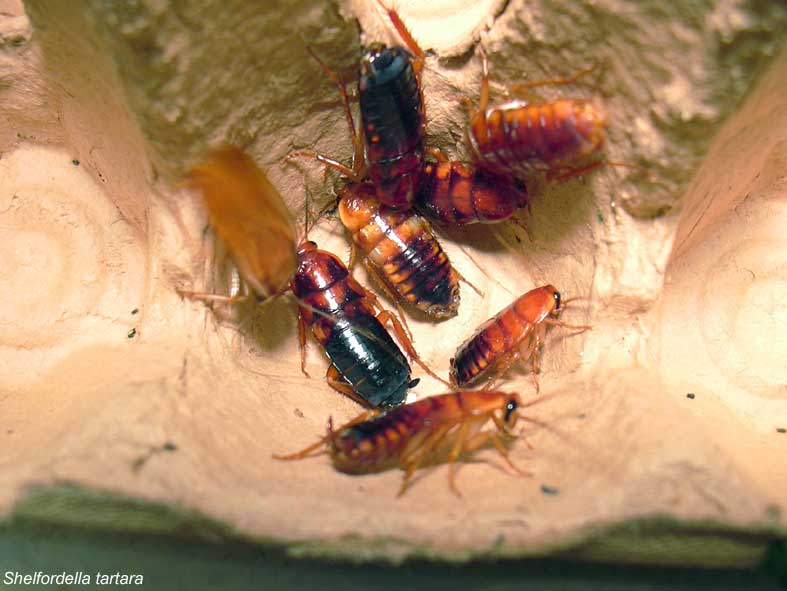 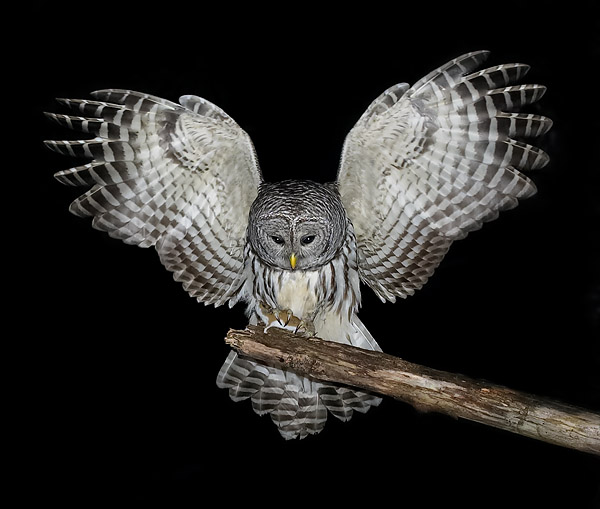 Перед сном нельзя
Переедать
 Играть в шумные игры, прыгать и бегать
 Долго смотреть телевизор,  особенно страшные фильмы
Перед сном нужно
-почистить зубы и умыться
-проветрить комнату
-можно почитать книгу
-сложить одежду
-задёрнуть занавески
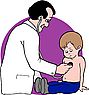 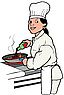 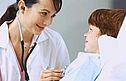 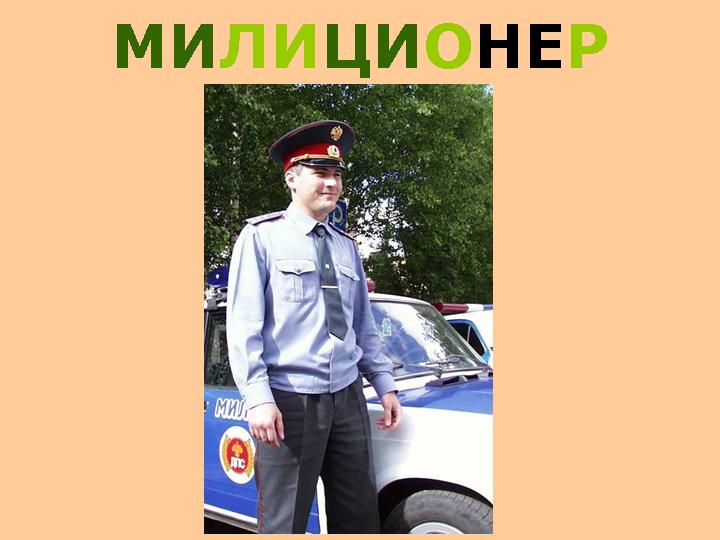 1. Что такое сон?

2. Почему мы спим?